PL 2488/2022 e a execução fiscal
Maria Rita Ferragut
Livre-docente pela USP
Mestre e Doutora pela PUC/SP
Relatório da Comissão de Juristas e o PL n. 2.488/22
Relatório da Comissão de Juristas, presidida pela Min. Regina Helena Costa, foi entregue aos Presidentes do Senado e do STF em 06/09/22.
Em 16/09/22 o Senador Rodrigo Pacheco apresentou oito projetos de lei da temática do processo tributário.
PLs visam dinamizar, unificar e modernizar o processo administrativo e tributário nacional.
Tramitação atual do PL 2.488/22: desde 16/09/2022 no Plenário do Senado Federal
PL n. 2.488/22 - Cobrança da dívida ativa da União, Estados, DF, Municípios e respectivas autarquias e fundações de direito público
Não serão inscritos créditos em descompasso com entendimento firmado em precedentes qualificados do STF/STJ ou que contrariem súmula administrativa.
No âmbito administrativo, o devedor poderá pagar, parcelar, transacionar, ofertar garantia antecipada ou apresentar PRDI-pedido de revisão de dívida inscrita.
Protesto, averbação da certidão e comunicação aos órgãos que operam bancos de dados e cadastros relativos a consumidores 

Instauração de PAAR 

Execução extrajudicial de dívida de pequeno valor - até 60 salários mínimos UF e até 40 demais entes (** TRF3 – 70% das EFs ativas são inferiores a 60 SM)
Cobrança extrajudicial
Inscrito o débito em DA, devedor será notificado para:
em até 10 dias: pagar, parcelar e transacionar
em até 20 dias: ofertar antecipadamente garantia em execução fiscal
apresentar pedido de revisão de dívida inscrita

Juízo competente para a primeira EF é prevento para as demais entre as mesmas partes (não só para EEF, mas para qualquer ação que vise à desconstituição do crédito inscrito).

Citação do executado importará ordem para bloqueio de ativos financeiros, desde que oportunizadas ou não aceitas a oferta antecipada de garantia ou pedido de revisão de DA.

Penhora: oferecimento de créditos em desfavor do ente credor; precatórios próprios e de terceiros.

Substituição de penhora em dinheiro, por seguro ou fiança.
Cobrança judicial
NJP para aceitação de garantias - para todos os entes.
Fazenda ressarcirá despesas da parte contrária, inclusive as decorrentes de contratação de garantia, quando reconhecida a nulidade do crédito.
Redirecionamento - possibilidade de prova emprestada e produzida em outra EF / dispensa de instauração do IDPJ.
Ato normativo das Fazendas Públicas disciplinará as condições de aceitação de fiança e seguro.
Discussão de compensação em EEF – art. 47, par. 5º e 6º - embora compensação não possa ser discutida, norma estabelece que o executado pode alegar a validade de compensação prévia, regularmente declarada perante a autoridade administrativa e não homologada.
Maria Rita Ferragut

mariarita.ferragut@trenchrossi.com

         Maria Rita Ferragut
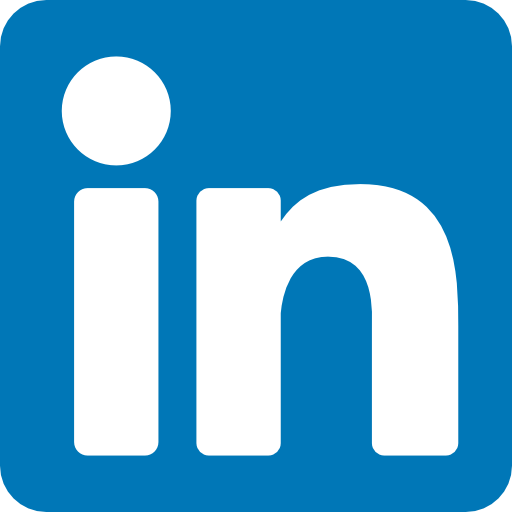 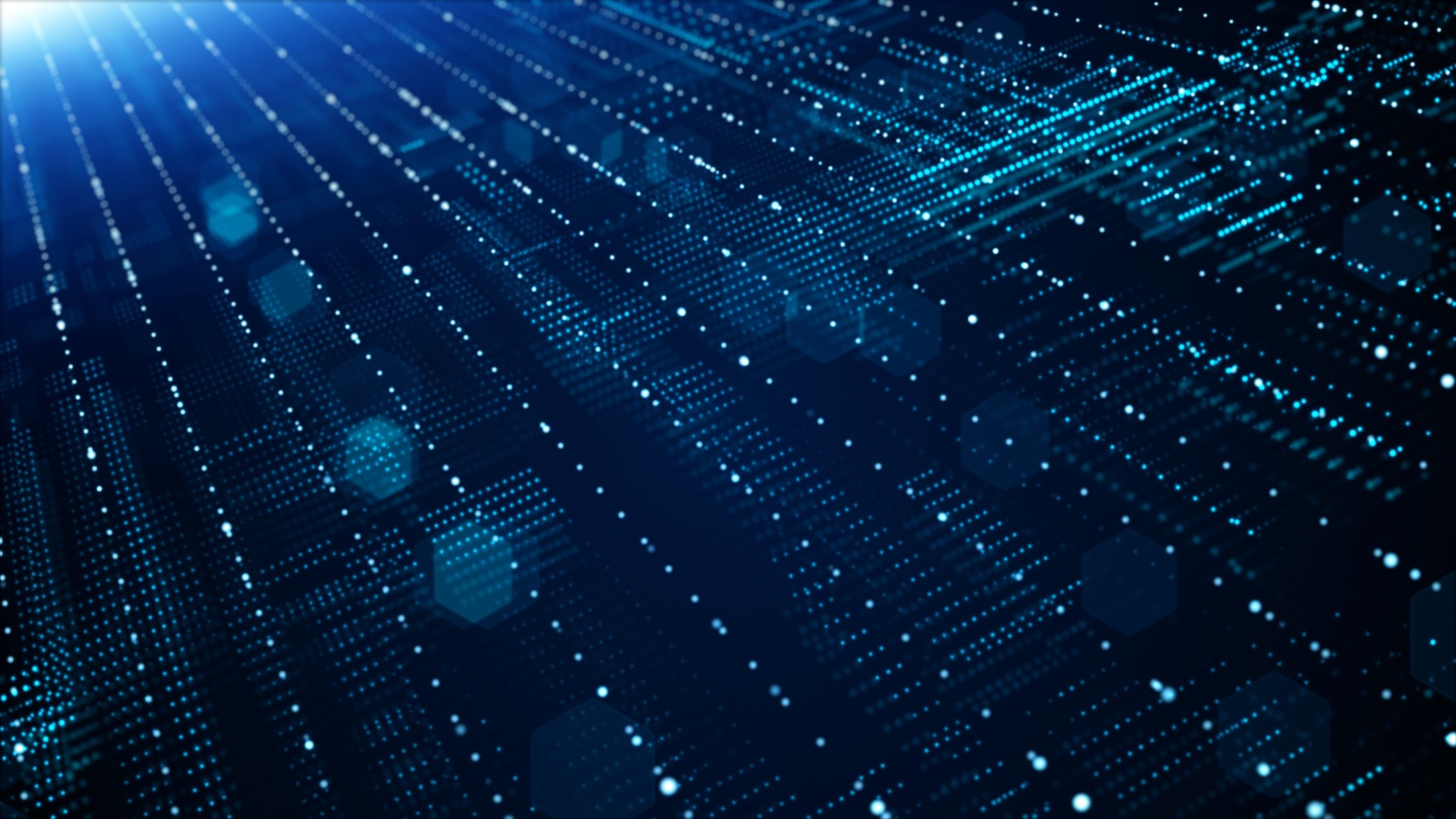